«Педагог года – 2020»
Номинация «Педагогический дебют» (воспитатель)

Мастер-класс:
«Сенсорное развитие детей 
через дидактические игры»

                    Мерзлякова Т.Ю.,
                                    воспитатель МАУДО «Детский сад №9»
                                     г. Ялуторовск
Цель мастер - класса:
 познакомить  педагогов с  инновационными дидактическими  играми по сенсорному развитию детей.
Скажи мне, и я забуду. Покажи мне, и я   запомню. Дай мне действовать самому, и я научусь.



Конфуций
Игры с использованием палочек от мороженого. 
Эти игры направленны на развитие зрительного восприятия, умения определять цвет и оттенки, форму предметов.
 «Найди домик» - используются карточки и палочки с изображением цветных геометрических фигур. Инструкция: найдите для каждой палочки свой домик.





«Найди пару» – используются цветные фигуры, наклеенные на палочки и разрезанные между собой. Эта игра помогает при разделении детей на пары. Инструкция : найдите себе пару и соедините палочки.




«Скопируй фигуру» – используются однотонные палочки с липучками на концах, которые соединяются между собой липучками, для повторения фигуры как на схеме или ребёнок может создать фигуру самостоятельно. Инструкция: построй фигуру.
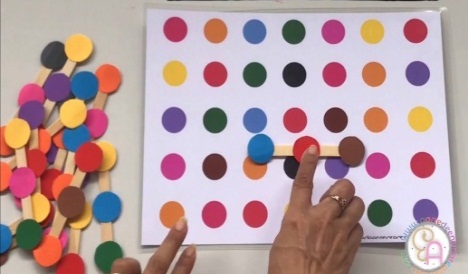 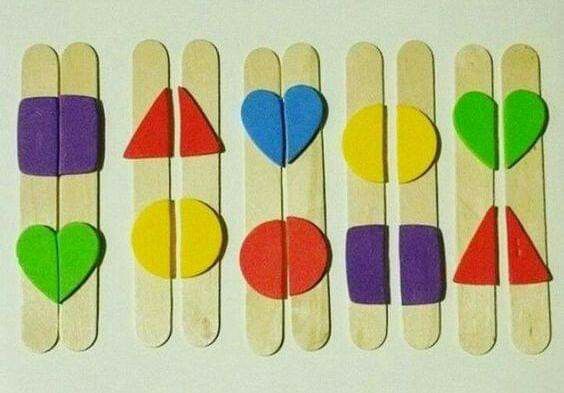 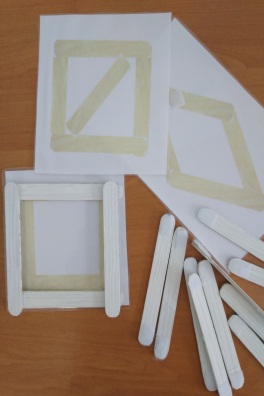 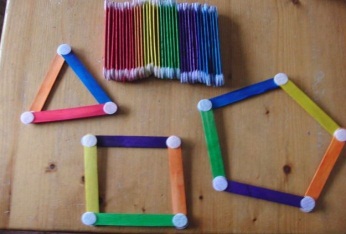 «Скрепки» – используются палочки, с наклеенными на них магнитными 
полосками, скрепки. Инструкция : разложите скрепки по цвету; разложите определенное
 количество скрепок, разложите скрепки чередую цвет и т.д.








«Цветное домино» - используются палочки, на конце разрисованные разными цветами. Инструкция : соберите по цвету.
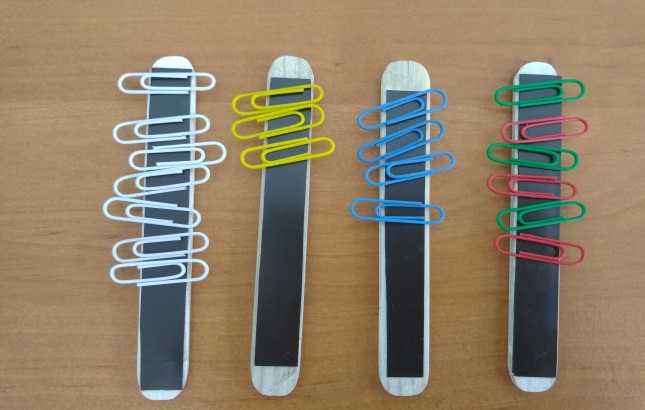 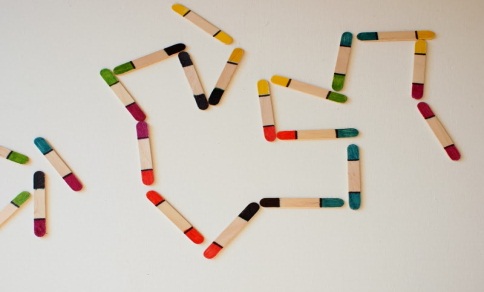 Игры, с использованием конструктора Лего и схем.
Задания выполняются по схемам, при этом все задания с разным целеполаганием.
Цель: обучение и закрепление работы со схемами, развитие умения определять цвет, размер предмета.
«Посчитай». Инструкция : расположите фигуры в соответствии с цифрой.





«Построй по образцу». Инструкция : постройте такую же фигуру, как изображено.
 на схеме.





«Повтори рисунок». Инструкция : в пустом квадрате расположи также кубики, как на схеме.
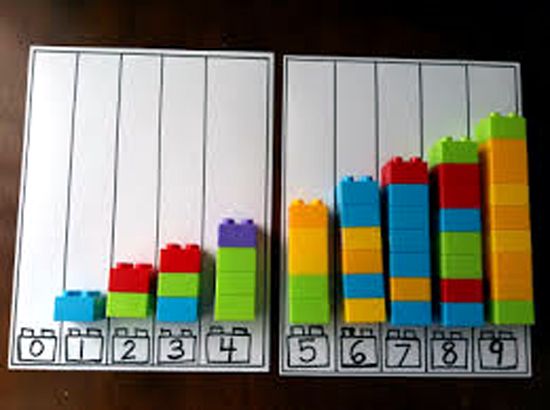 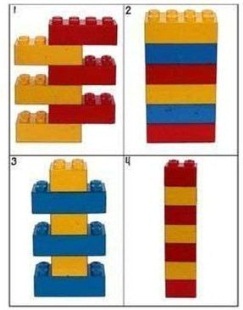 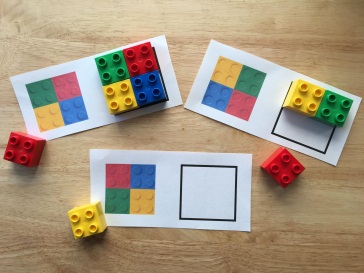 «Вторая половинка». Инструкция : выложите точно также вторую половинку.










«Цветной коврик» (метод накладывания). 
Инструкция : подберите соответствующую фигуру по цвету и размеру
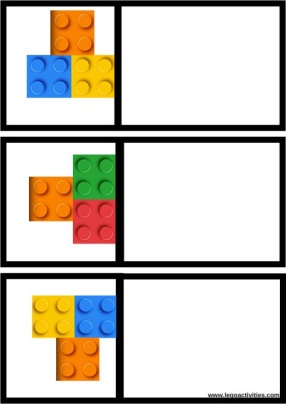 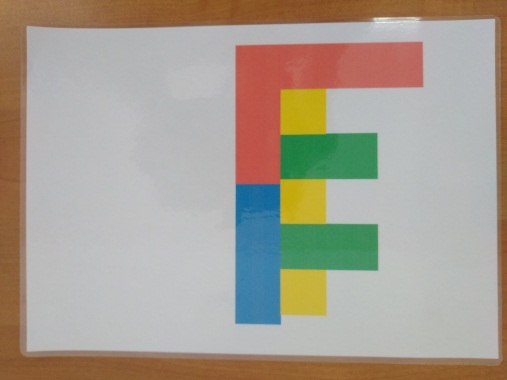 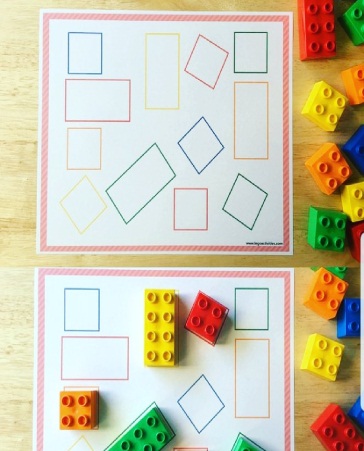 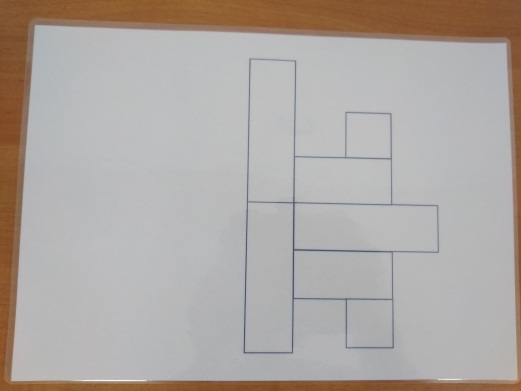 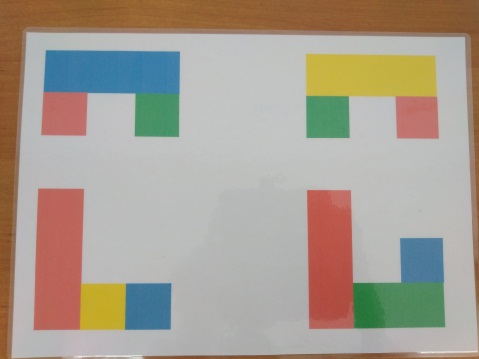 Игры на развитие осязания.
 
Использование предложенных игр способствует развитию термических ощущений (теплый, холодный), барических ощущений (тяжелый, легкий), иногда без подключения зрительного анализатора.
«Чудо-коробочка» - используется закрытая коробка, одинаковые предметы, но разные по материалу (например:  ложка алюминиевая и пластмассовая, или шар резиновый и металлический). Инструкция: найдите два одинаковых предмета, но не доставайте их. Вопросы по ходу выполнения задания:
-   Что это?
Из какого материала они сделаны?
Какой из предметов легче, какой тяжелее?
Предметы тёплые или холодные?
Какого цвета? (такой вопрос помогает педагогу в том, чтобы научить ребенка понимать, для чего необходимо зрение).
«Определите на ощупь» - используются воздушные шарики, внутри которых разные предметы; карточка с изображением этих же предметов. Инструкция: потрогайте и определите, что находится внутри шарика и положите его на соответствующую картинку.
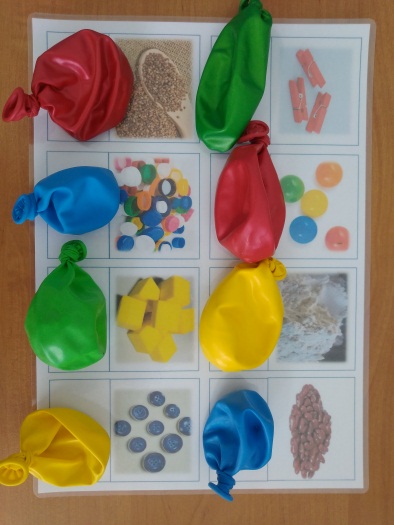 Игры, с использованием плоскостных геометрических фигур разного размера. 

Решаются задачи не только для закрепления названия геометрических фигур, 
определение цвета, но и развитие творческих способностей, коммуникативных 
навыков, умение работать в команде. Можно создавать картины, макеты, коллективные картины по разным темам недели. 

Последовательность работы:
- Придумай и выложи определённый предмет (индивидуально), 
создайте рисунок в паре, придумайте сюжет картины в соответствии с темой недели;
Обсуждение с детьми, что получилось? Какие фигуры использовали?; 
Дать название картине;
Предложить подумать какую картину ребята хотели бы сделать в следующий раз.
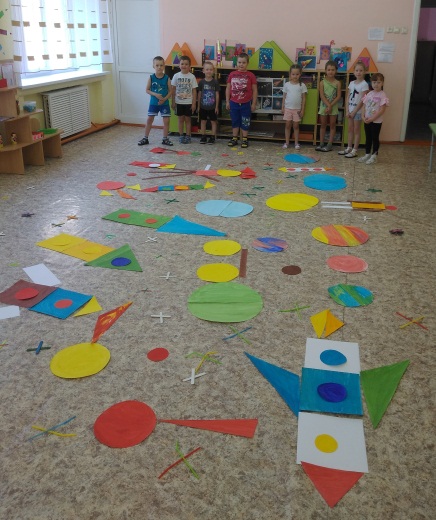 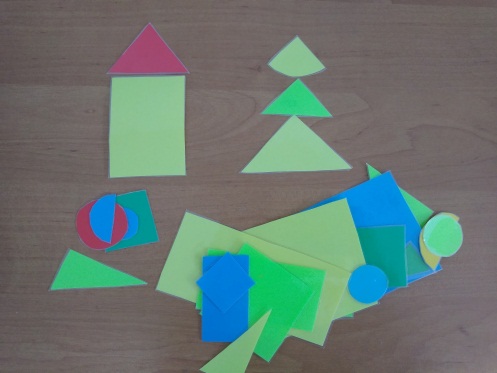 Эти игры дают возможность педагогу 
разнообразить деятельность детей, расширить
 их игровой и сенсорный опыт. 

Используя одну игру, возможно решить сразу
 несколько задач.

Спасибо за внимание!